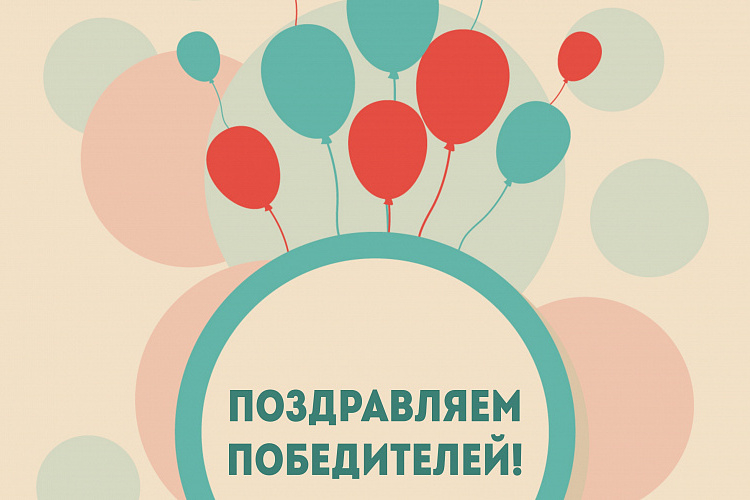 Итоги 
проведения дистанционного 
конкурса среди детей 
«Для мамы с любовью!»
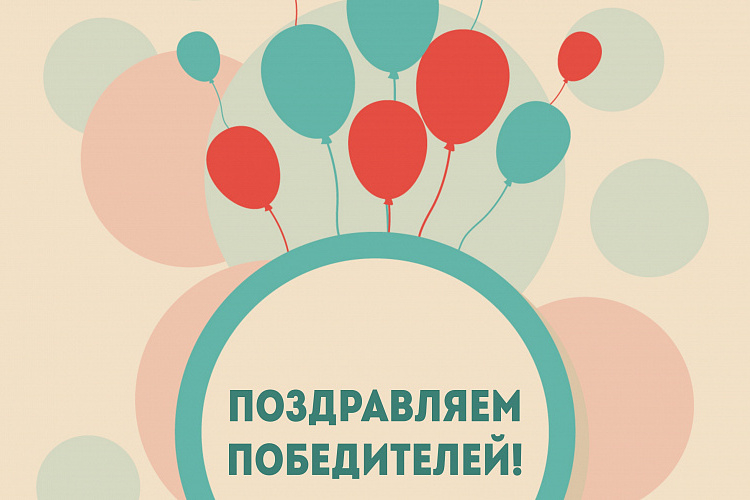 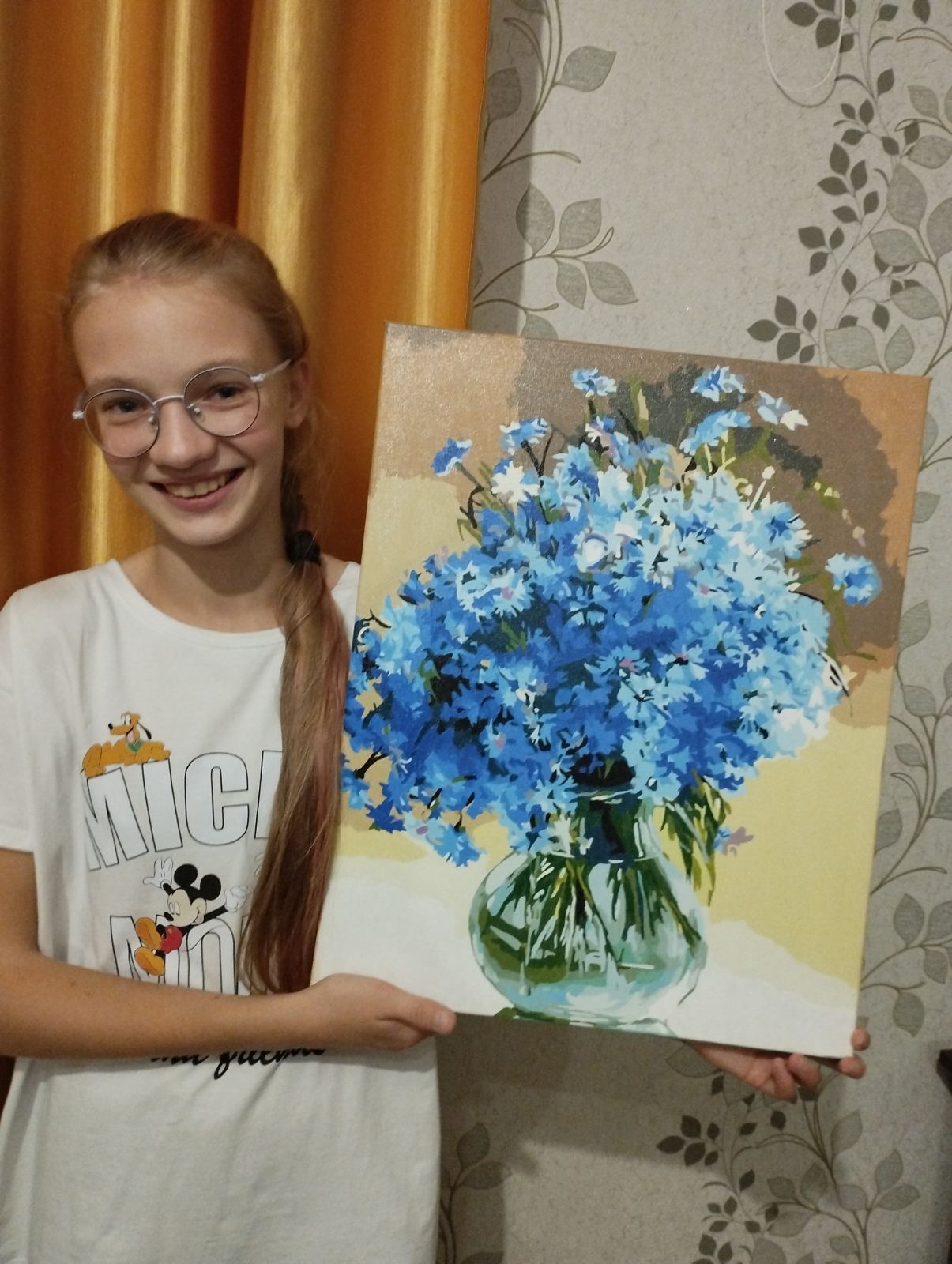 1 место
Государственное учреждение «Территориальный центр социального обслуживания населения Ляховичского района»
«Букет для мамы»
Кравченя Ксения, 
14лет
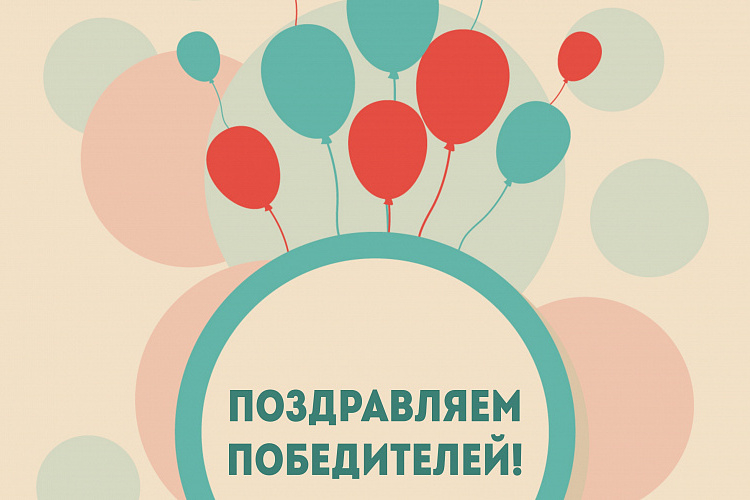 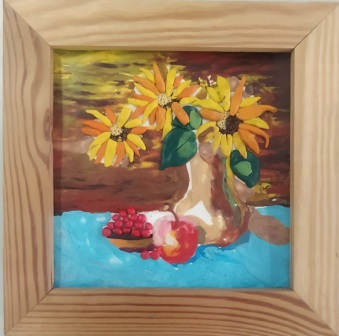 2 место
Государственное учреждение «Лунинецкий территориальный центр социального обслуживания населения»
«Поцелуй солнца» – 
в технике пластилинография
Акулик Николай, 
17 лет
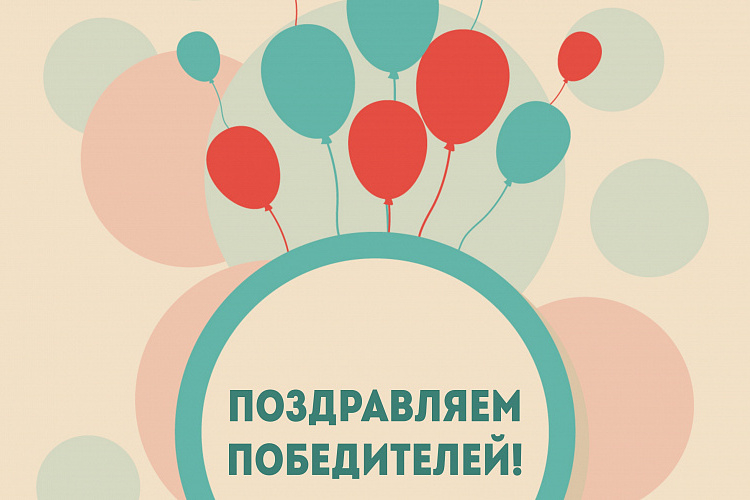 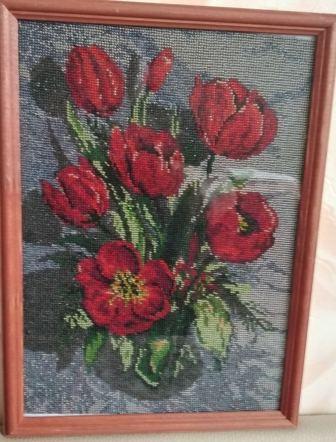 3 место
Государственное учреждение «Кобринский территориальный центр социального обслуживания населения »
«Дорогой и любимой маме…»
Гусачек  Наталья, 
16 лет